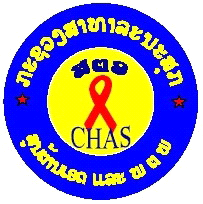 HIV/AIDS National ProgrammeDirections and Priorities Beyond 2017
23 January 2017
Centre for HIV/AIDS and STI
Ministry of Health of Lao PDR
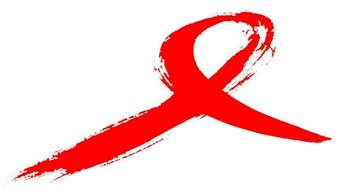 1. Continue to implement the NSAP 2016-2020 to end the transmission of HIV and alleviate the impact of AIDS in Lao PDR.
To create an enabling environment for an effective HIV response

Strengthen governance policy, legal and advocacy 
Improve evidence-based and strategic information
Eliminate the negative impact of stigma and discrimination and legal and human rights issues on people’s health
Link and embed the Lao HIV response firmly in on-going processes of Health Systems Strengthening (HSS)

b.       To prevent and reduce the further transmission of HIV infection

To reduce new HIV infections
To reduce the risk behaviours associated with HIV infection
To increase coverage and improve quality of treatment, care and support services for people living with HIV

Decrease the number of people with undiagnosed HIV infection
Increase detection of New HIV infection
Increase the proportion of PLHIV on treatments with undetectable viral load

Targets:  

HIV prevalence among population aged 15-49 years old: <0.5%
HIV prevalence among MSM/TG less than 3%
HIV prevalence among FSW less than 2%
HIV prevalence among PWID less than 15%
Reduction of STI infection rate among key populations
2. To implement fast-track interventions toward
       achieving UN Goal of ending AIDS by 2030 
       by developing plan to address 90 90 90 target.

   3. To implement UN Political Declaration on HIV and 
       AIDS: On the Fast-Track to Accelerate the Fight 
       against HIV and to End the AIDS Epidemic by 2030 

   4.  To implement ASEAN Declaration of Commitment 
        on HIV and AIDS: Fast-Tracking and Sustaining 
        HIV and AIDS Responses to End the AIDS 
        Epidemic by 2030
I. Global Fund to Fight AIDS, TB and Malaria
1. Continue interventions implemented  during NFM (2016-2017)
2. Expand program for KAP- FSW, MSM, TG to more provinces
3. Interventions for peoples in prisons and detention centres
4. Community based HTC and referral system
5. Scaling up condom programming
6. Expand PMTCT  to all provinces
7. Strengthen HIV associated TB program (TB/HIV Co-infection)
8. Improve quality of HTC- implement new HIV testing algorithm
9. Scale up STI testing, diagnostic and treatment services particularly for  key populations
10. Expand ART sites to all provinces and selected districts to able to handle non-severe cases and for distribution of ARVs
11. Improve estimations and projection and M&E system at national and local level
12. Develop, improve  and implement guidelines and SOP for prevention, treatment, care and support, and VL compression
II. Asian Development Bank (ADB)- US$ 1million /year
To build capacity in management, planning and monitoring 
Improve access to quality prevention and treatment services
Regional, cross-border collaboration
III. USAID- FHI 360  US$ 500,000 /year
Comprehensive package of interventions for MSM and TG
Peer-led interventions
Oraquick testing
Social network strategy (referral system, integration of health services) 
Comcare ( using IT, mobile phone, Apps)
Piloting PrEP
IV. USCDC-WHO  ( US$ 100,000 /year)
Improving surveillance system 
Improving laboratory quality, EQA
Quality improvement
V. USCDC/PEPFAR  (2017-2021) – Application year by year 2017: US$ 175,000 /year
1. Development of guidelines, SOP for prevention and treatment interventions
2. Improving quality of HTC and Treatment 
3. Improving quality of laboratory (EQA)
4. Improving strategic information, M&E and supervision
VI. Key Population Investment Fund-KPIF  (PEPFAR)  - Pending approval from PEPFAR
GOAL: Contribute to decreasing and ending HIV transmission, and to alleviating the impact of AIDS in Lao PDR
Implemented by NGO and CSO :  2017 -2021  ( Application year by year) 
OUTCOME 1: Standardized community-led interventions developed to address demand and access to HIV/AIDS services by key populations in Vientiane Capital, and in Xiengkhouang, Savannakhet, Champasak and Attapeu provinces
OUTCOME 2: Stigma, discrimination and violence mitigated and addressed at individual and community level
OUTCOME 3: Relevant policies, legislations and strategies informed by community-led interventions and related information
OUTCOME 4: Community-led interventions, policy dialogue and capitalization effectively managed